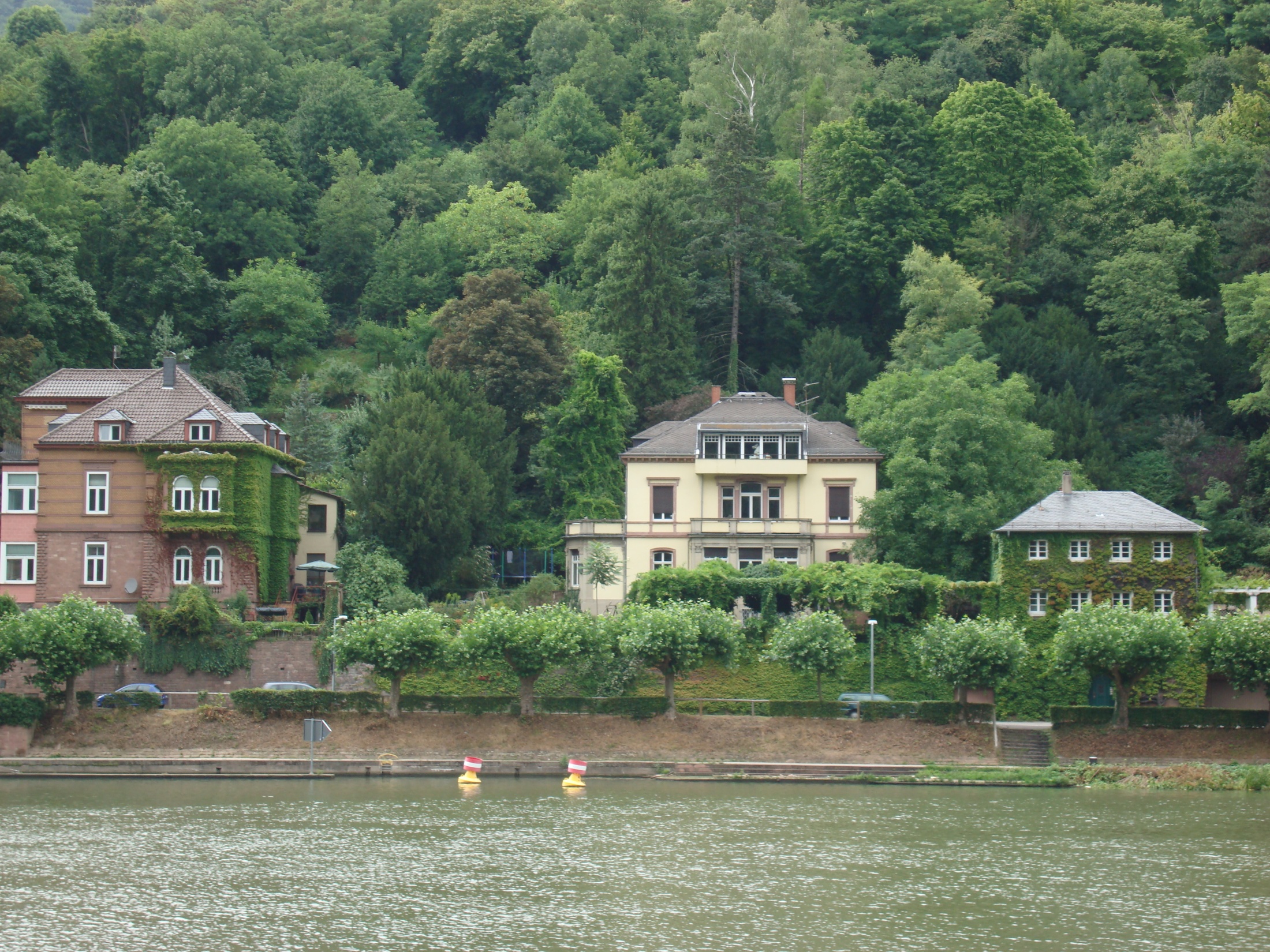 ANTEBRAÇO
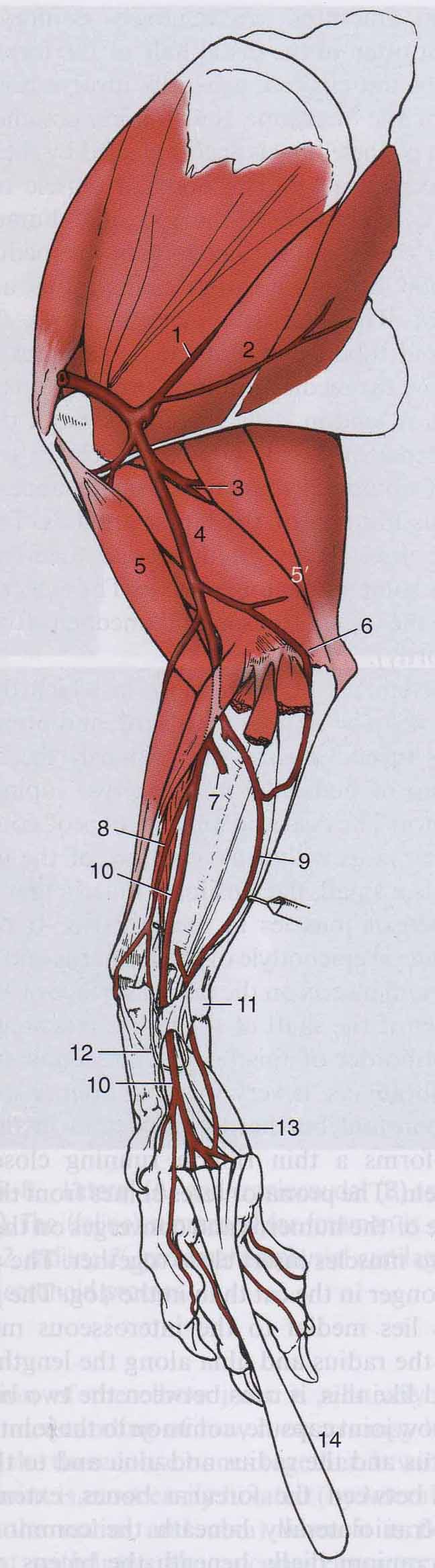 ANTEBRAÇO
Vascularização – cão e boi

A. Interóssea comum
 a. interóssea cranial
 a. interóssea caudal
 a. ulnar (só carnívoro)

A. Mediana
- a. radial
aa. digitais palmares

A. Braquial superficial (carnívoros)
a. antebraquial superficial
 aa. digitais dorsais
ANTEBRAÇO
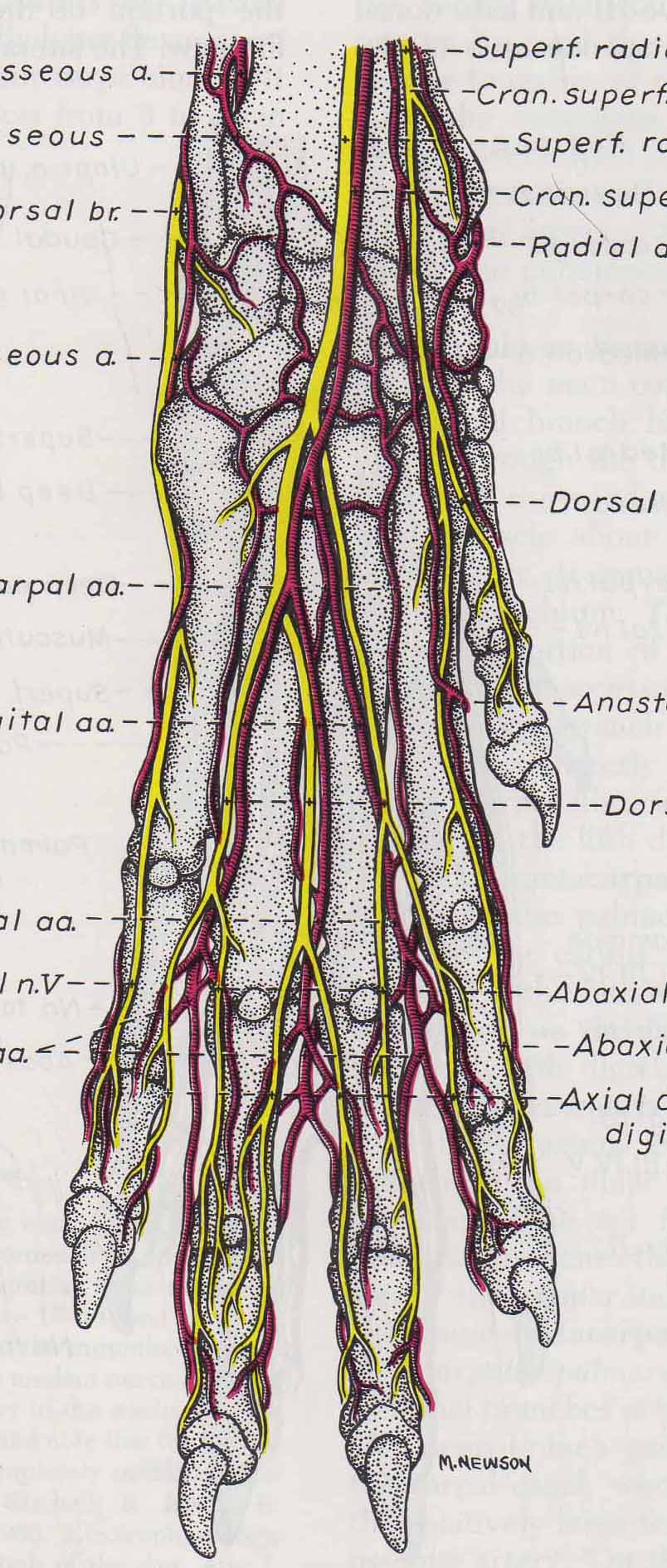 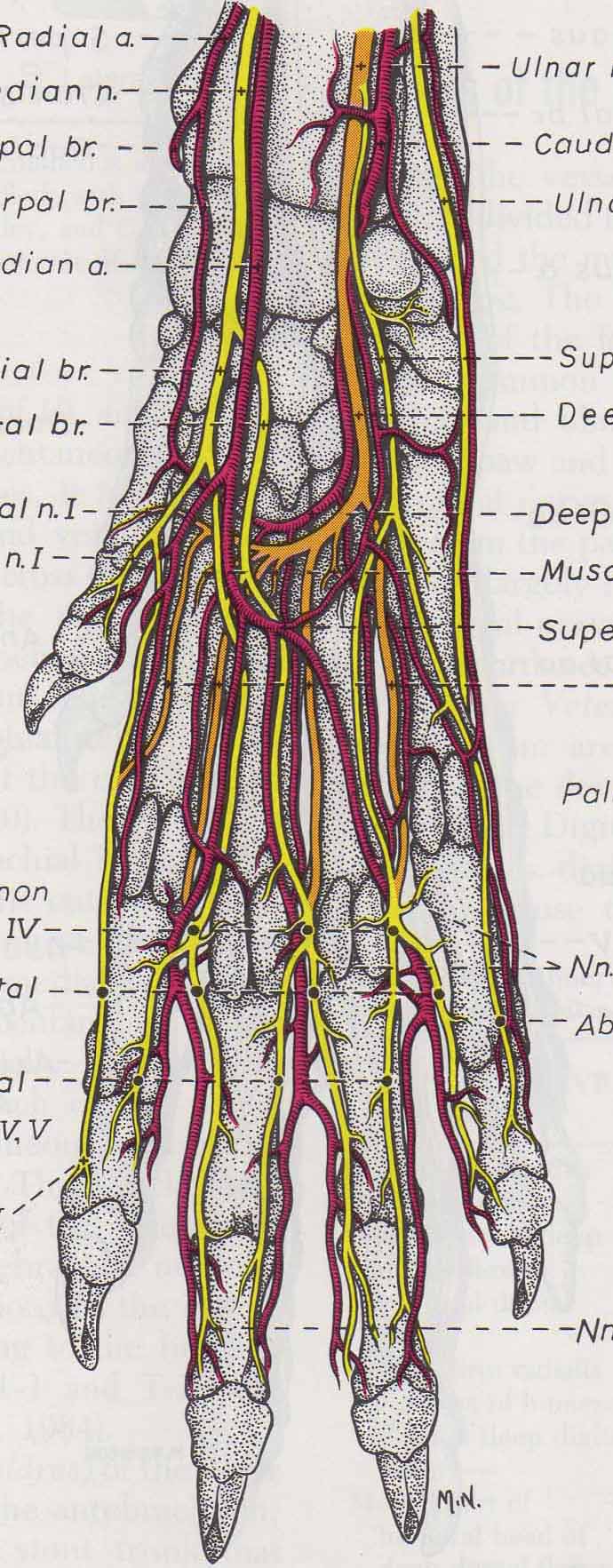 Mão de cão – dorsal
aa. Metacárpicas dorsais
aa. Digitais dorsais comuns
aa. Digitais dorsais próprias


Mão de cão - palmar
aa. Metacárpicas palmares
aa. Digitais palmares comuns
aa. Digitais palmares próprias
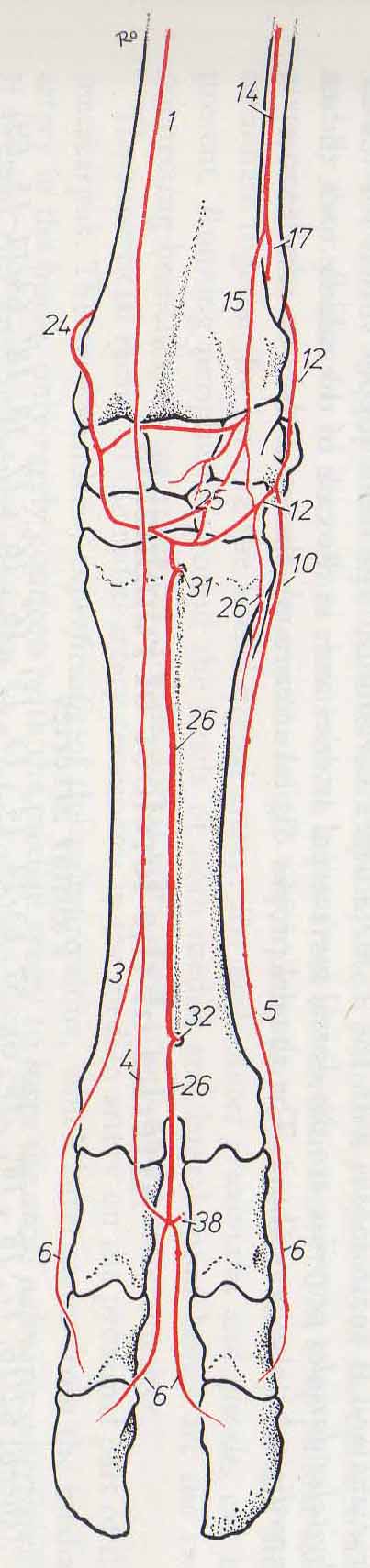 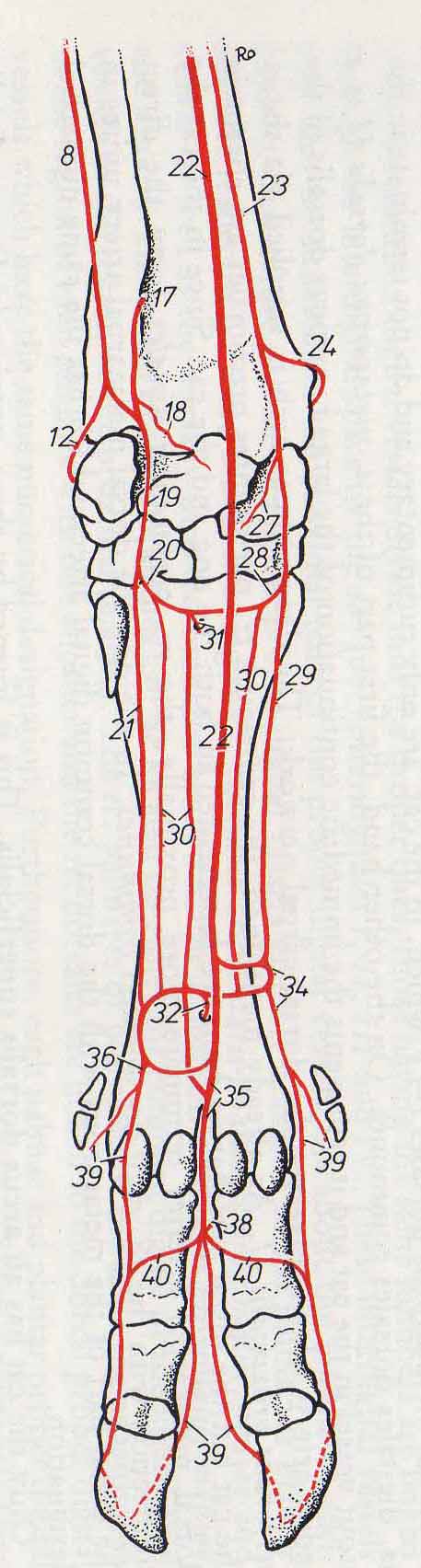 ANTEBRAÇO
Mão de boi – dorsal
aa. Metacárpicas dorsais
aa. Digitais dorsais comuns
aa. Digitais dorsais próprias


Mão de boi - palmar
aa. Metacárpicas palmares
aa. Digitais palmares comuns
aa. Digitais palmares próprias


Ramos perfurantes
Proximal e distal
ANTEBRAÇO
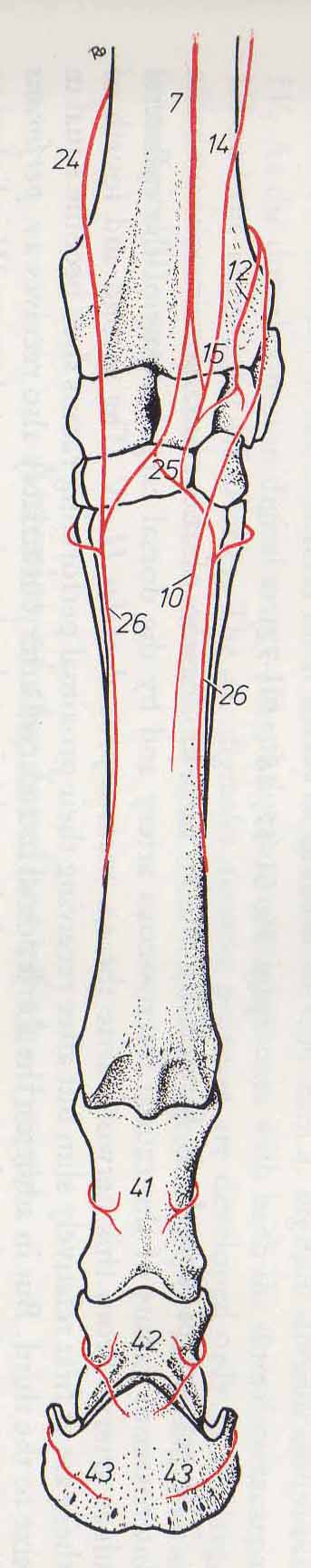 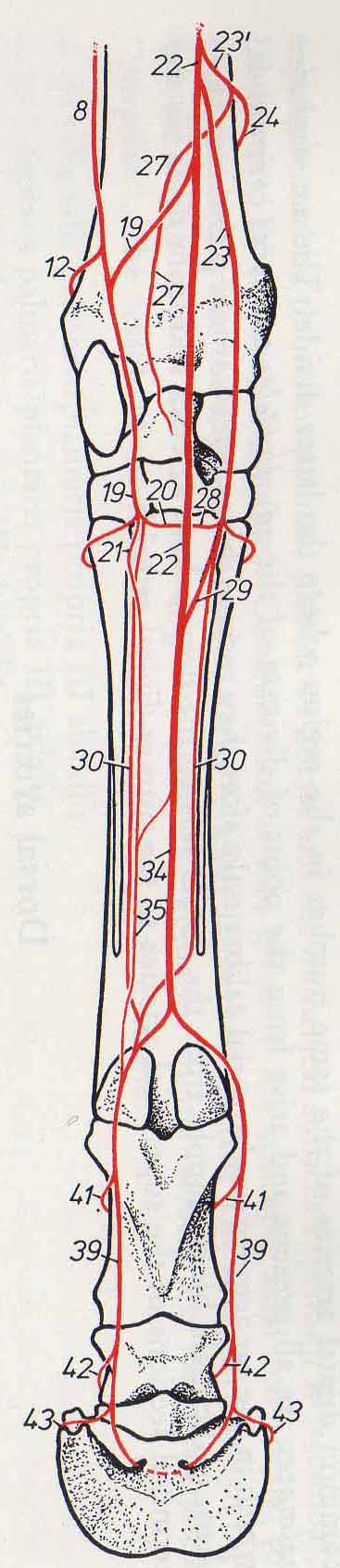 Mão de cavalo – dorsal
Rede cárpica dorsal
aa. Metacárpicas dorsais II e III
Ramos dorsais das falanges

Mão de cavalo – palmar
a. Mediana
aa. Digitais palmares comuns II e III
aa. Digitais palmares próprias II e III
Arco terminal
ANTEBRAÇO
Veia cefálica
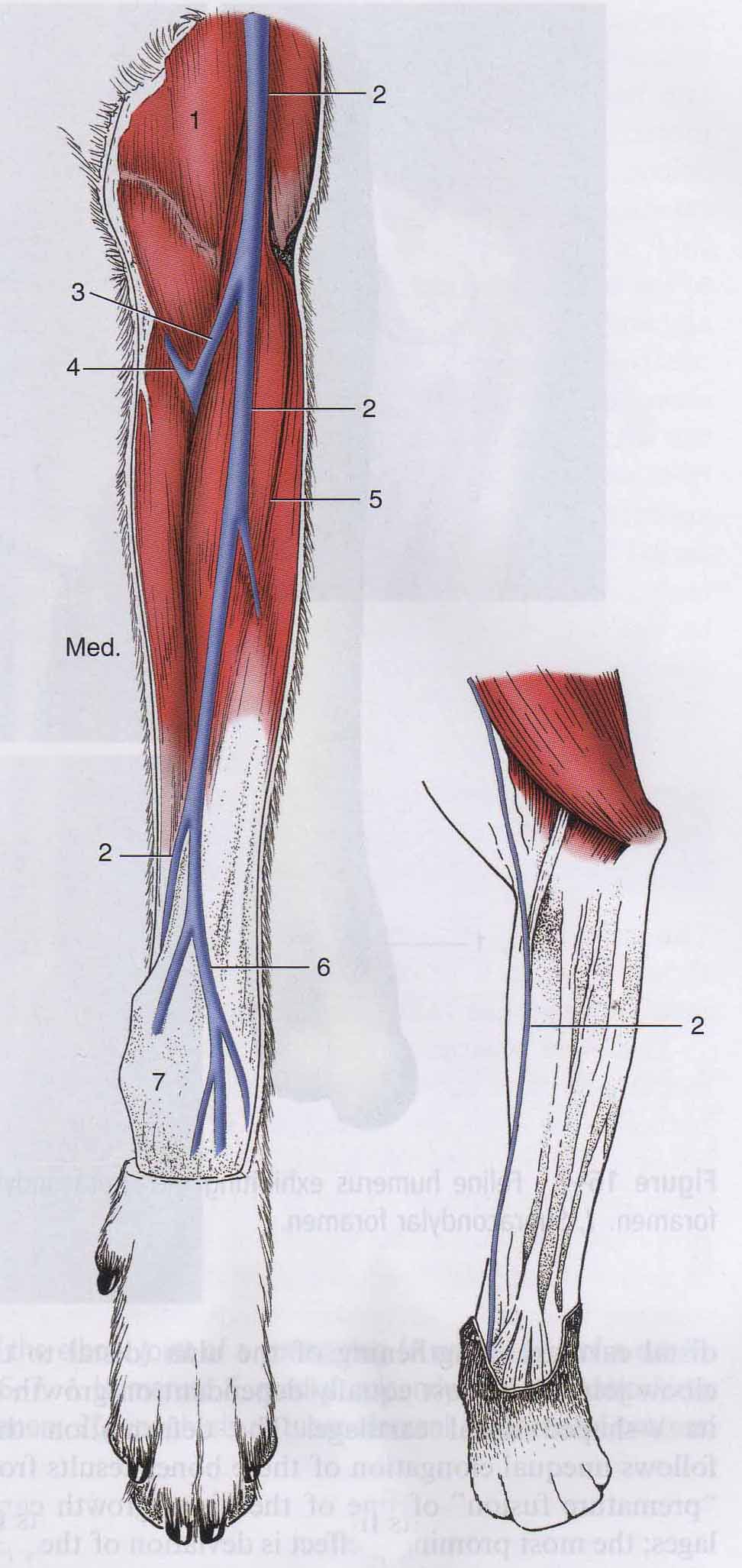 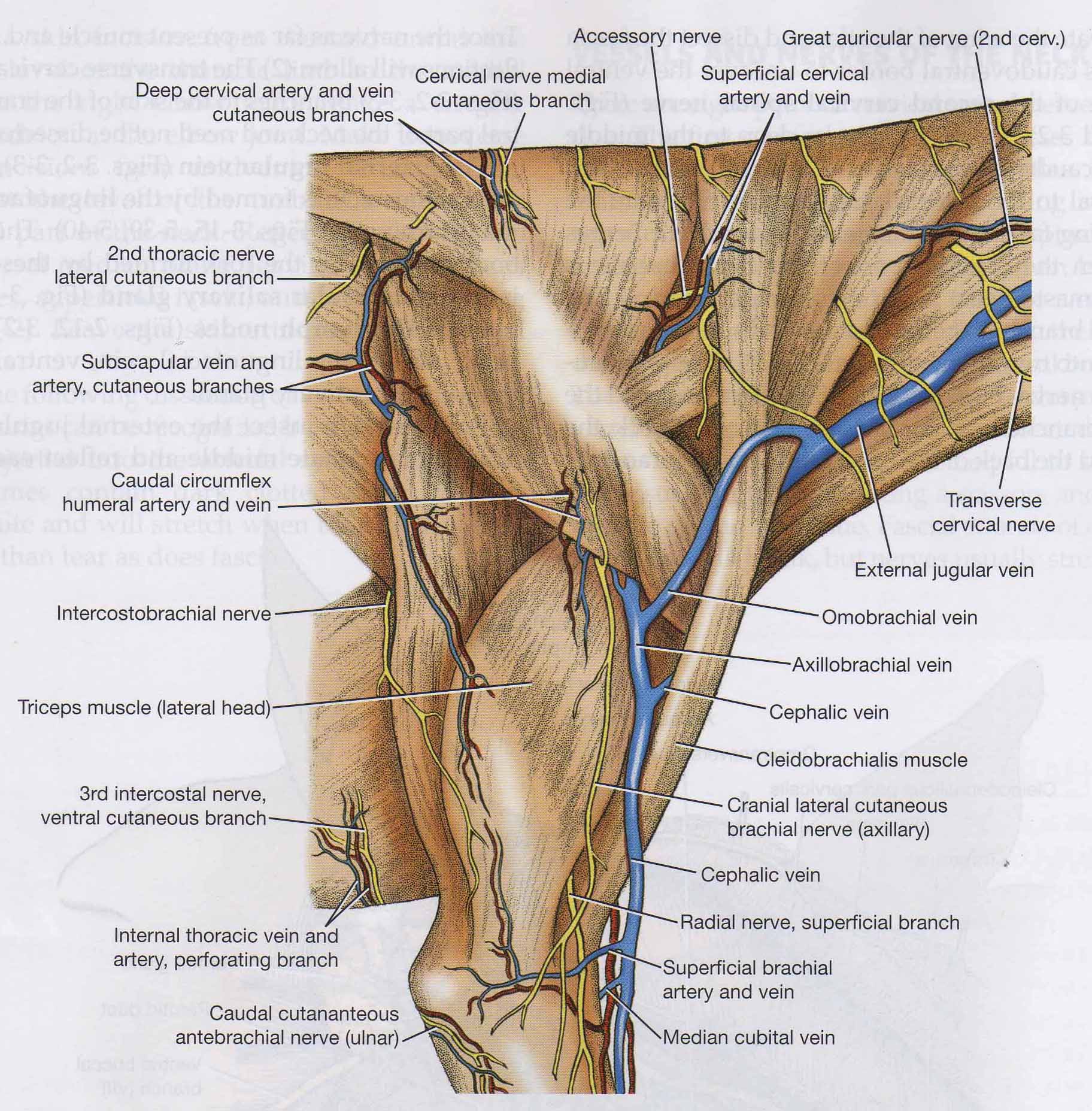 Membro torácico
Veia cefálica
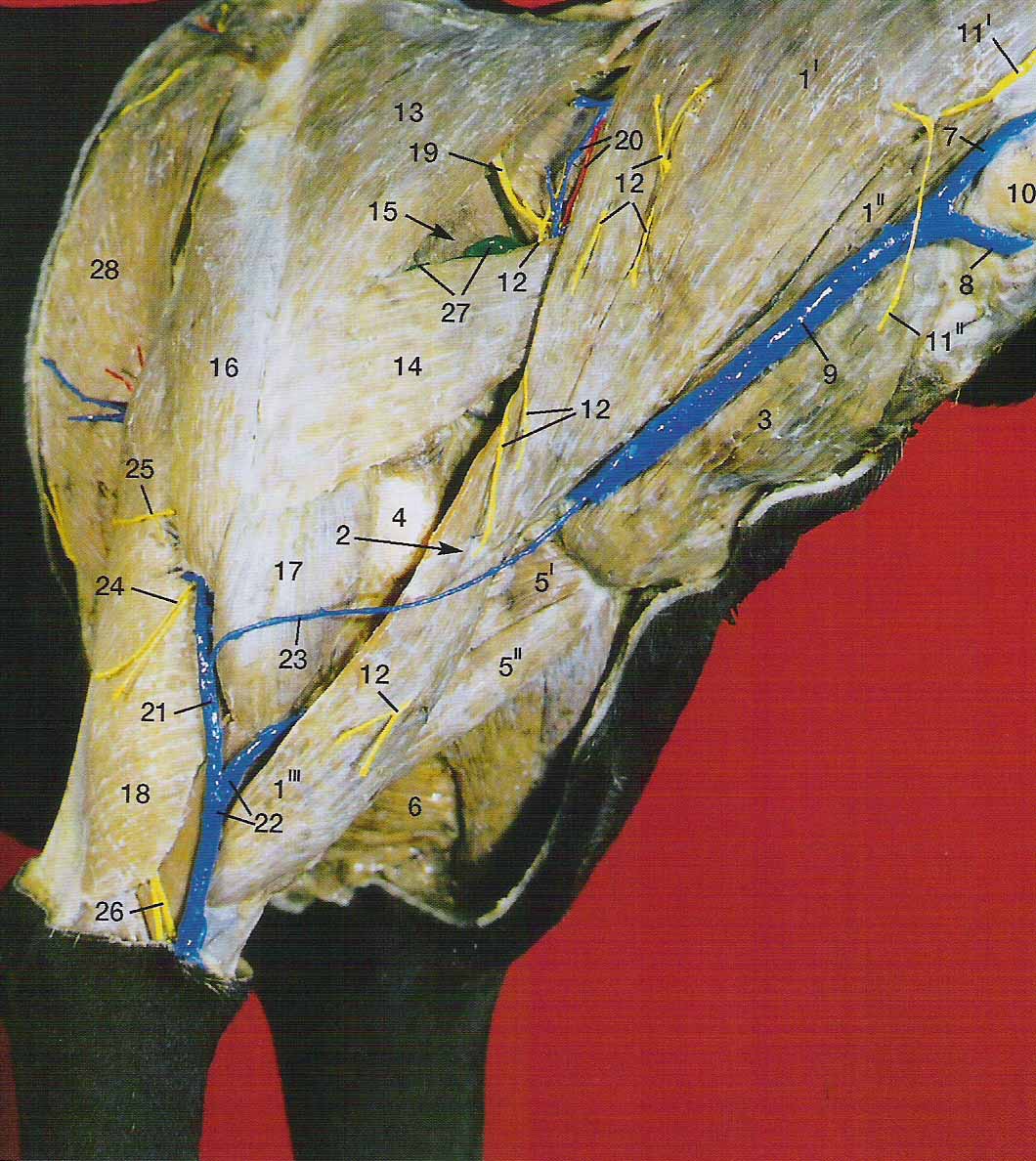 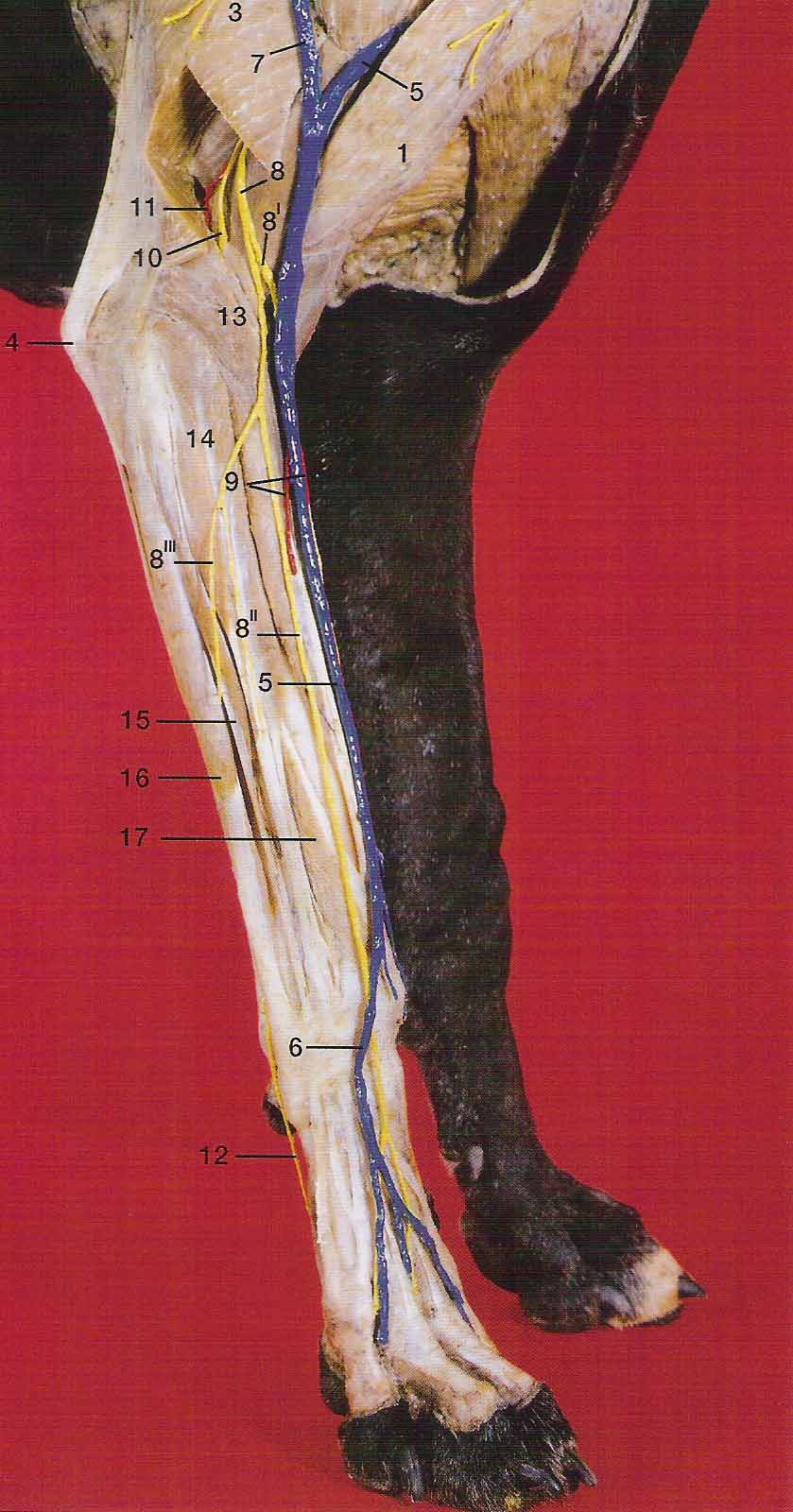 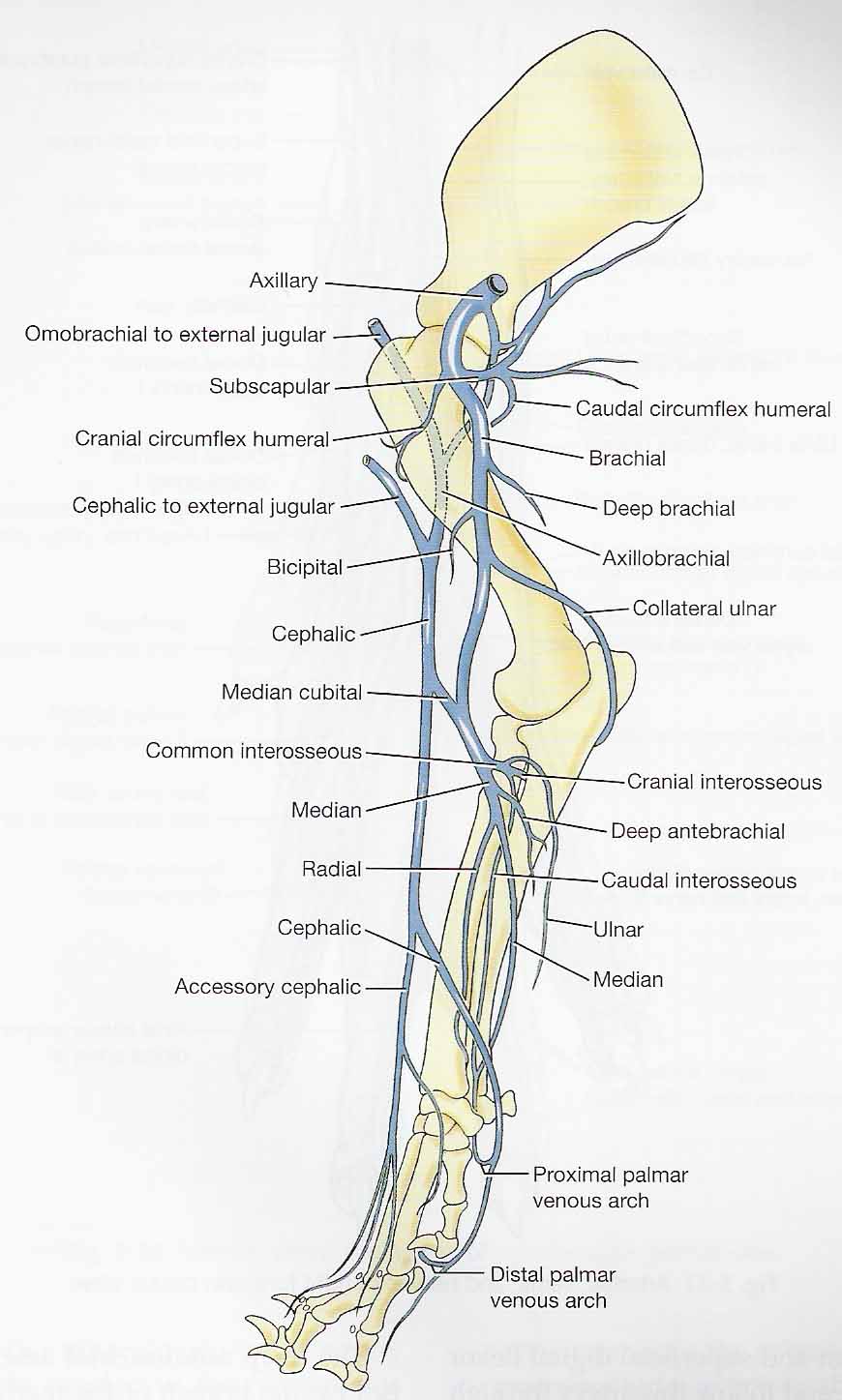 Punção da veia cefálica
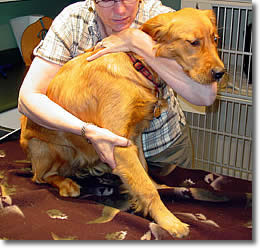 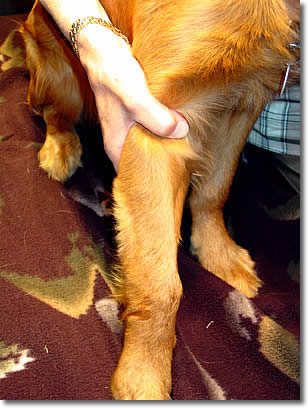 Punção da veia cefálica
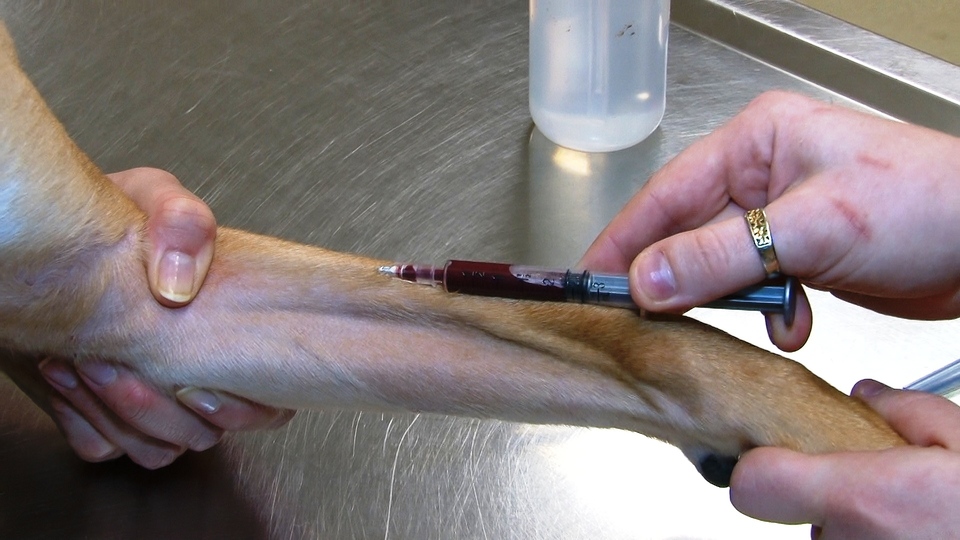 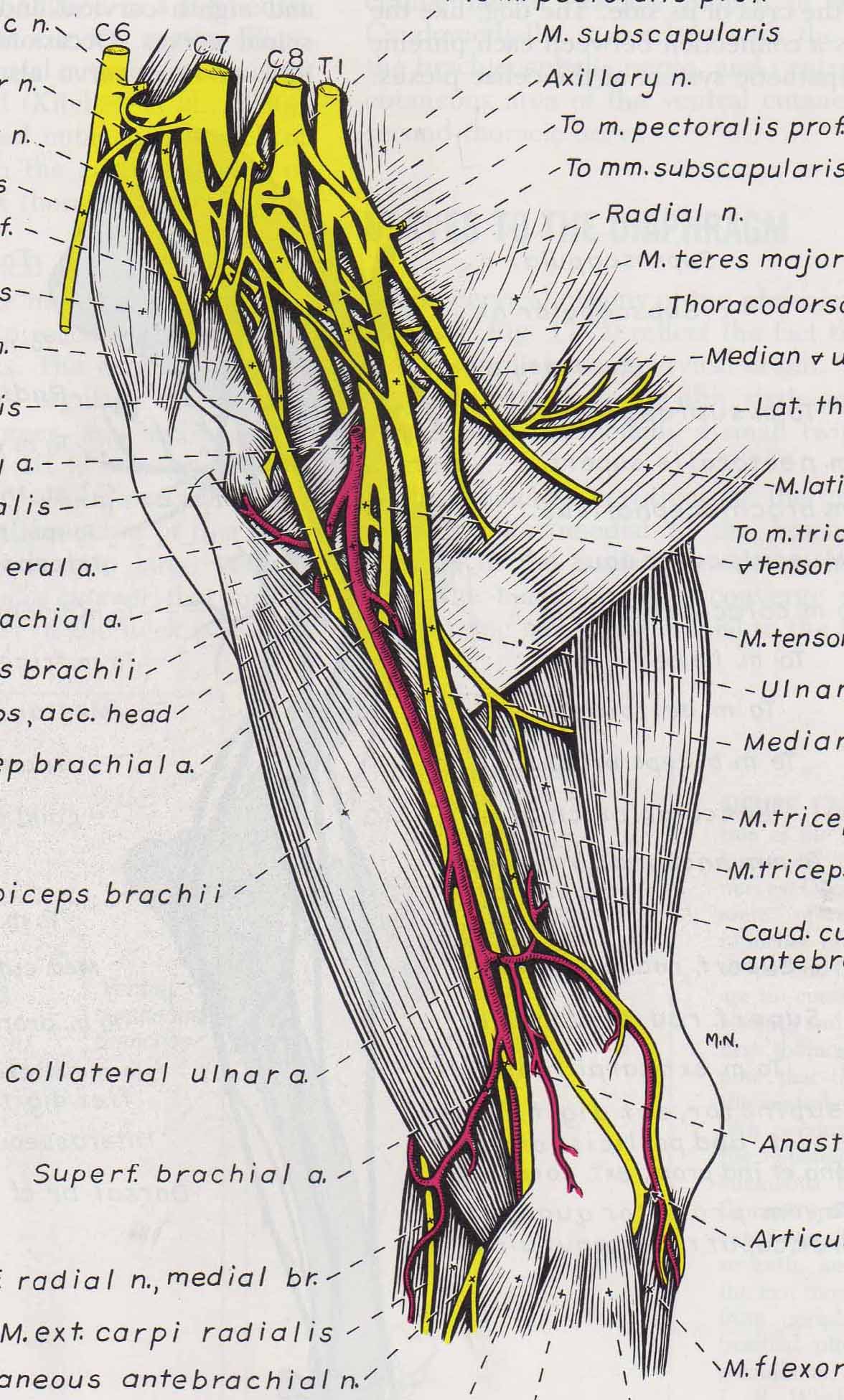 ANTEBRAÇO
Nervo radial 
Penetra no músculo tríceps braquial
Atravessa o braço da face medial para a face lateral
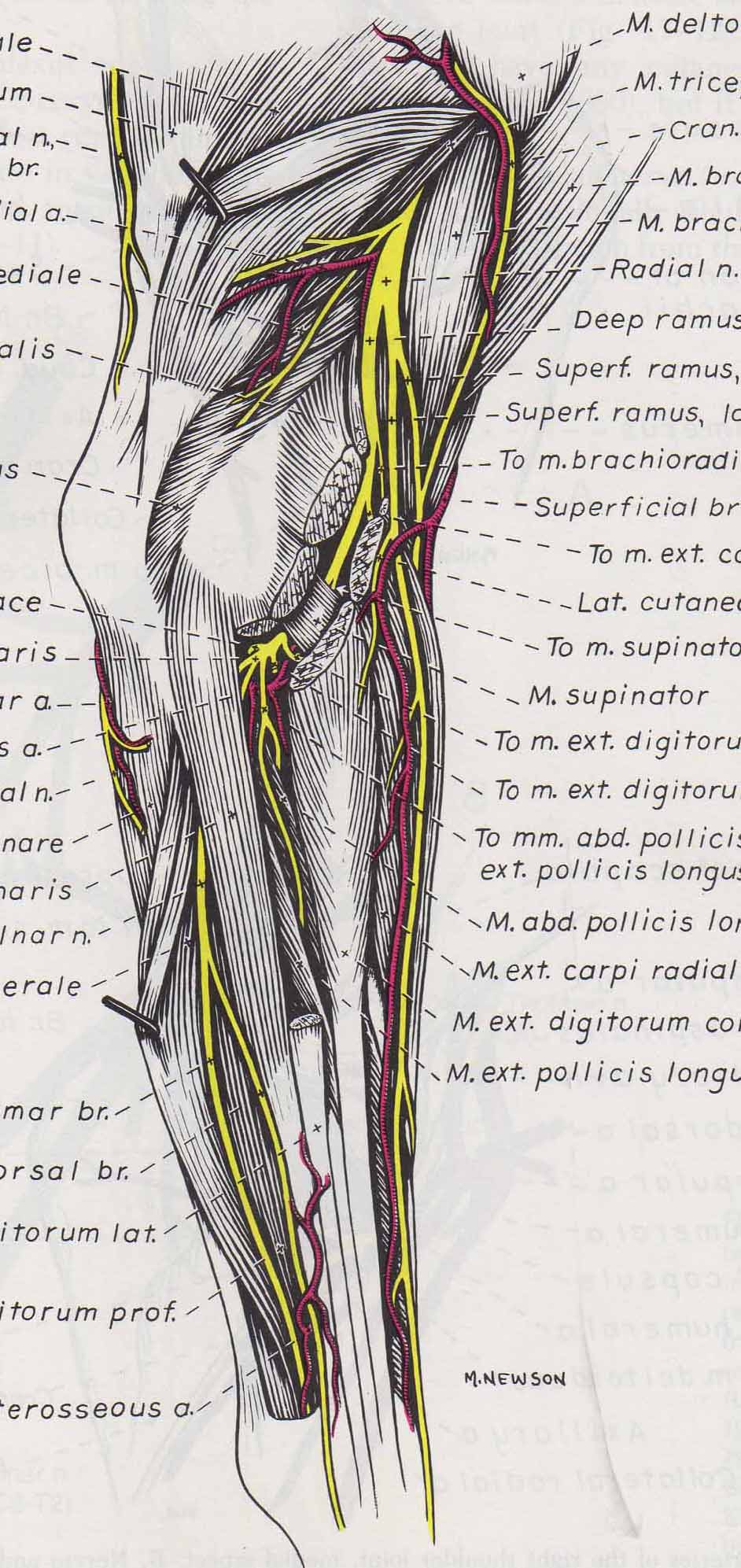 ANTEBRAÇO
NERVO RADIAL 

Ramo profundo
Músculos craniolaterais

Ramo superficial
Ramo lateral e medial
Pele craniolateral do antebraço e dorso da mão
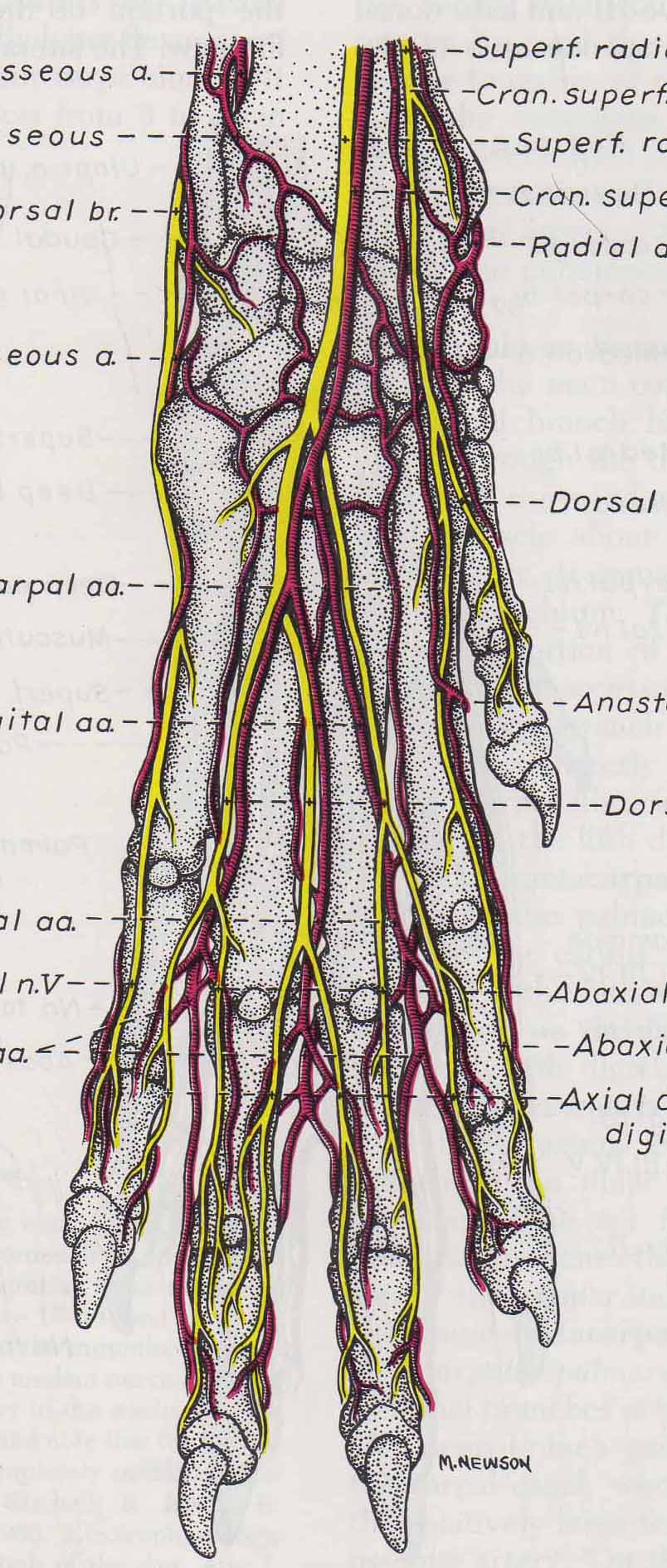 ANTEBRAÇO
NERVO RADIAL 

Ramo profundo
Músculos craniolaterais

Ramo superficial
Ramo lateral e medial
Pele craniolateral do antebraço e dorso da mão
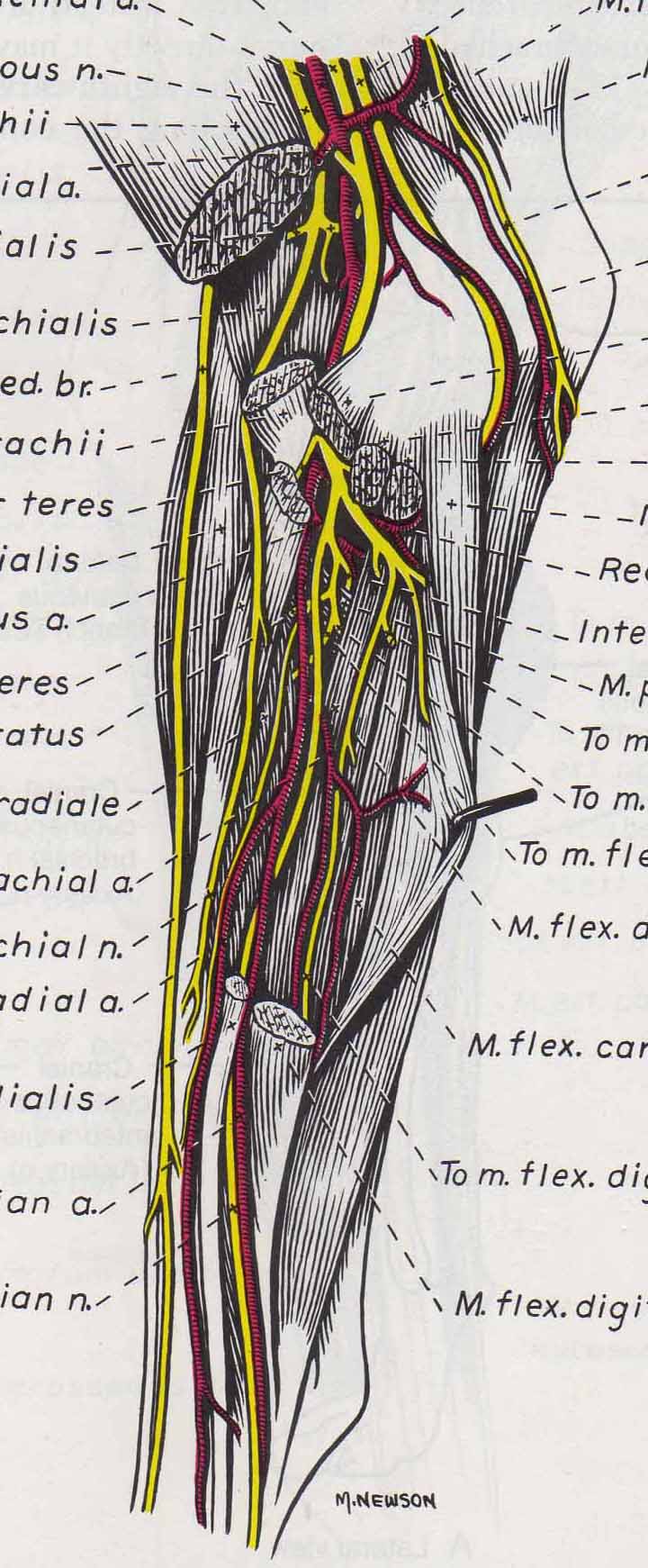 ANTEBRAÇO
NERVO MEDIANO 

Músculos
Pronador redondo
Pronador quadrado
Flexor carpo radial 
Flexor digital superficial (cão)
Flexor digital profundo
cabeça radial
cabeça umeral
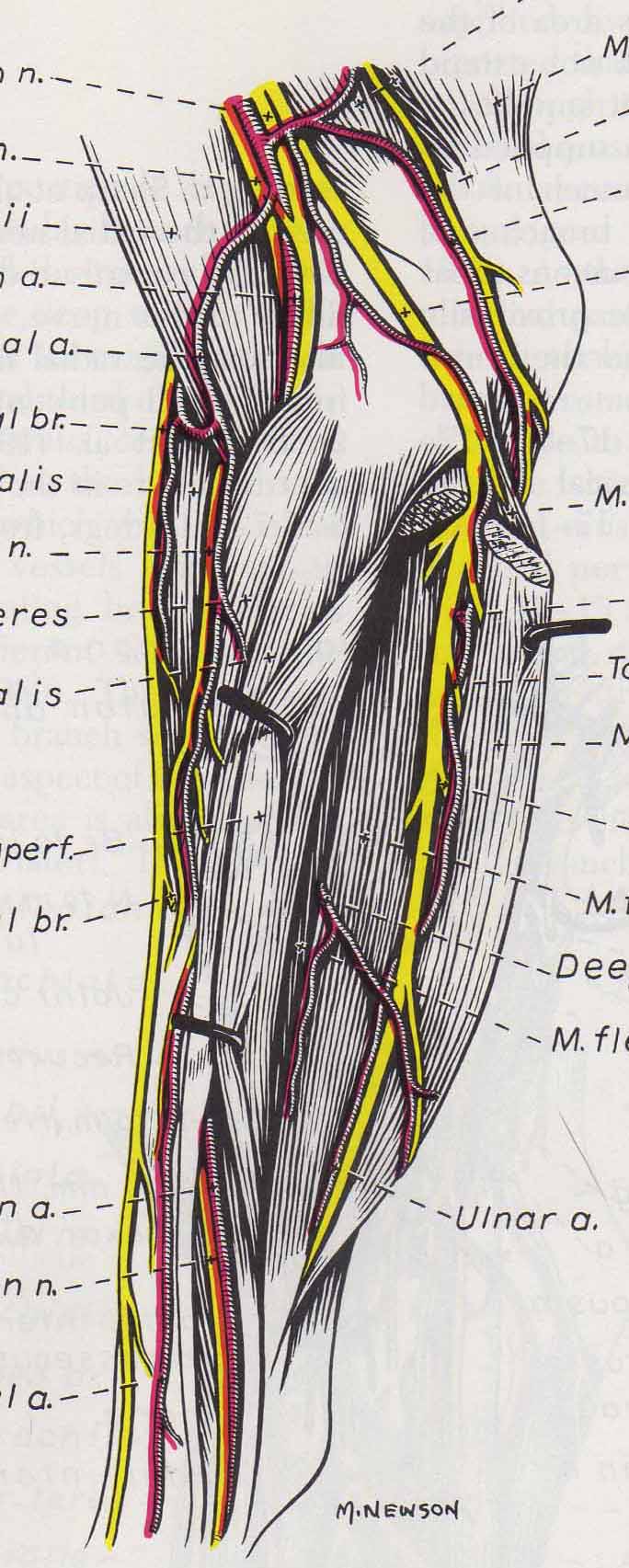 ANTEBRAÇO
NERVO ULNAR 

Músculos
Flexor carpo ulnar
cabeça umeral
 cabeça ulnar
Flexor digital superficial (cavalo e boi)
Flexor digital profundo
cabeça ulnar
cabeça umeral
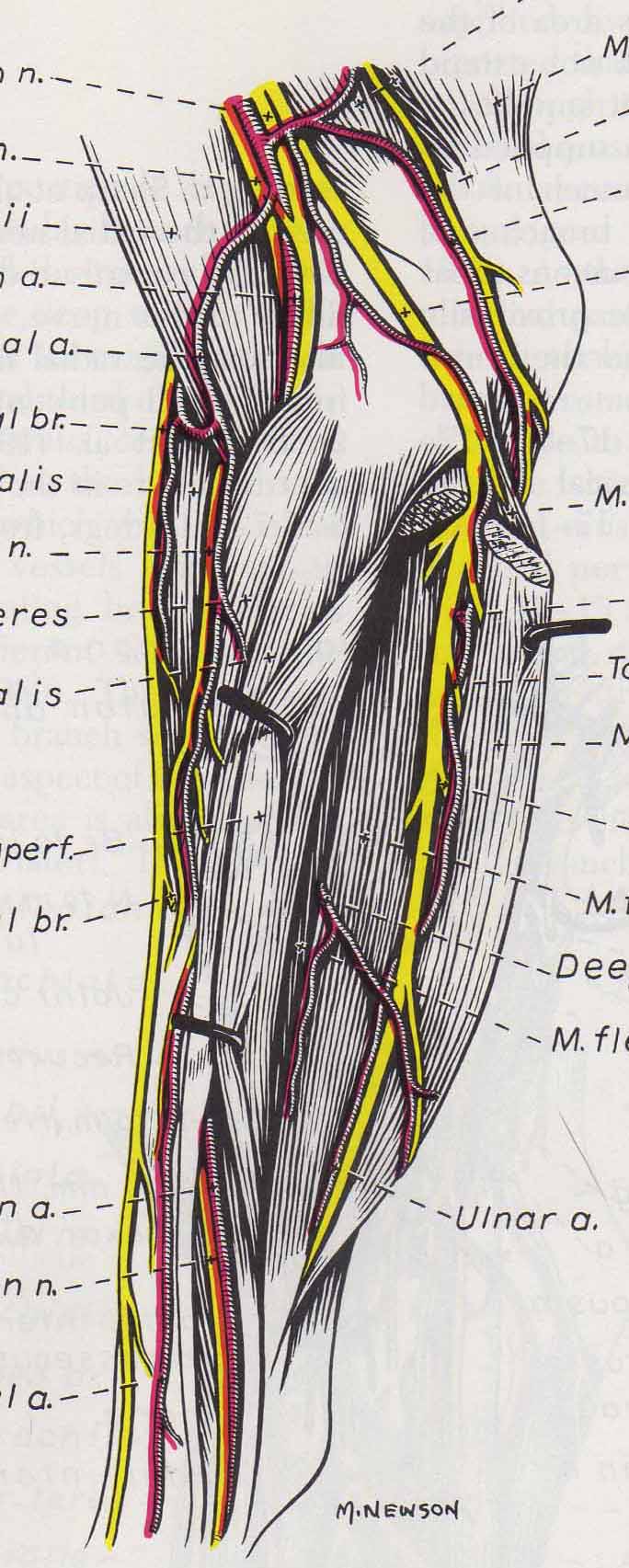 ANTEBRAÇO
NERVO ULNAR 

Músculos
Flexor carpo ulnar
cabeça umeral
 cabeça ulnar
Flexor digital superficial (cavalo e boi)
Flexor digital profundo
cabeça ulnar
cabeça umeral
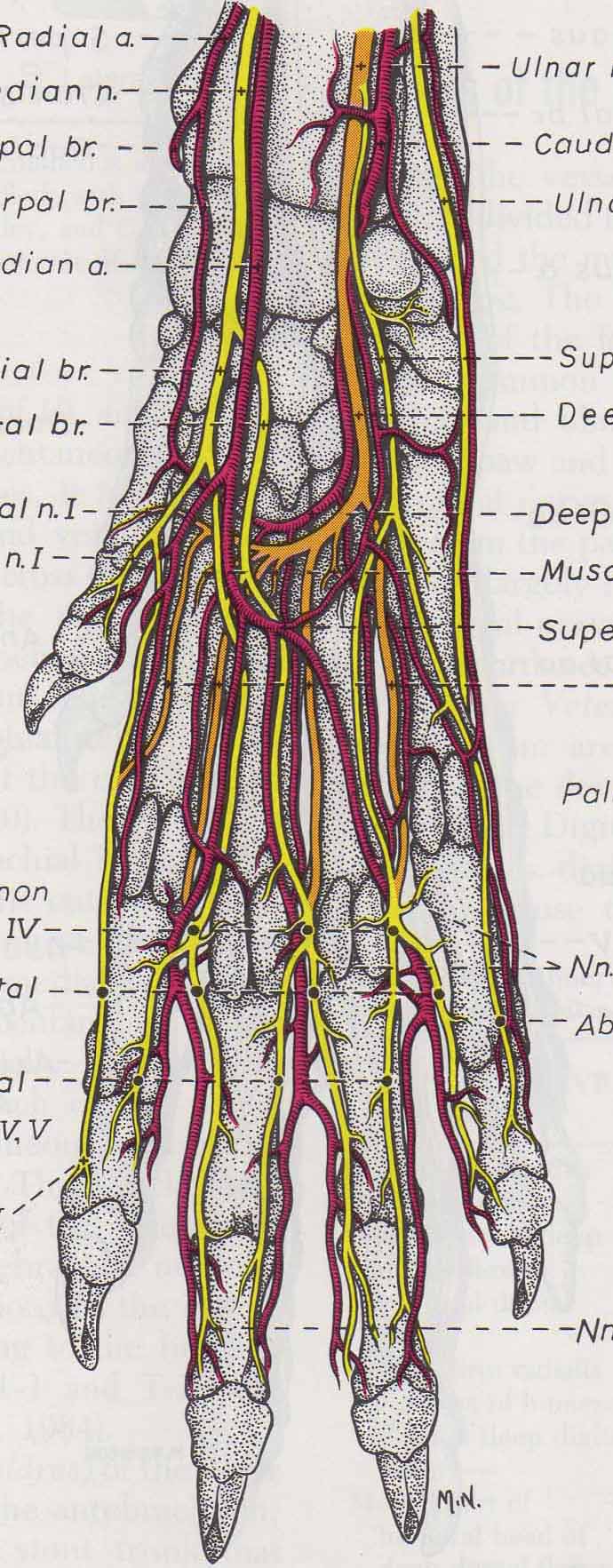 ANTEBRAÇO
Região palmar da mão

NERVO MEDIANO
Superficial dedos I, II e III

NERVO ULNAR
Profundo toda a mão
Superficial dedos IV e V

Ramo dorsal do nervo ulnar para o dorso do dedo V
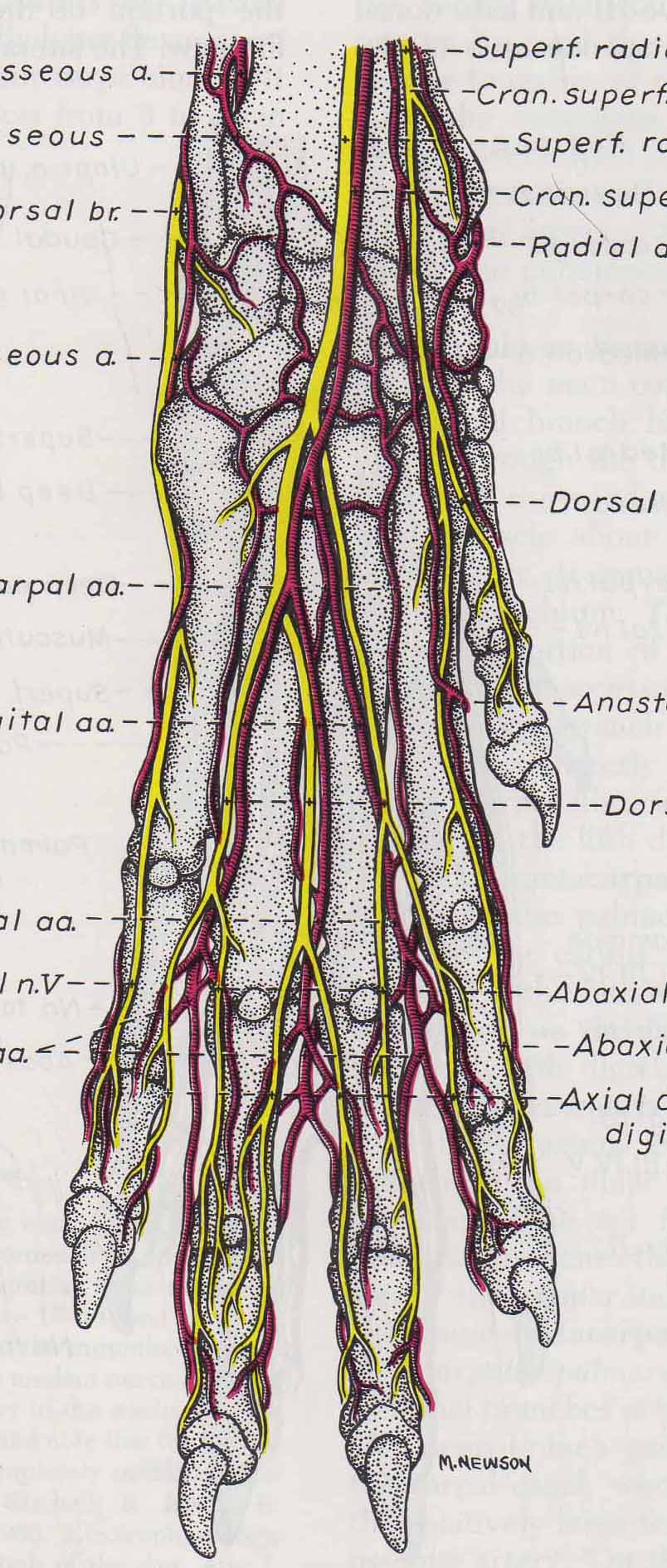 ANTEBRAÇO
Região palmar da mão

NERVO MEDIANO
Superficial dedos I, II e III

NERVO ULNAR
Profundo toda a mão
Superficial dedos IV e V

Ramo dorsal do nervo ulnar para o dorso do dedo V
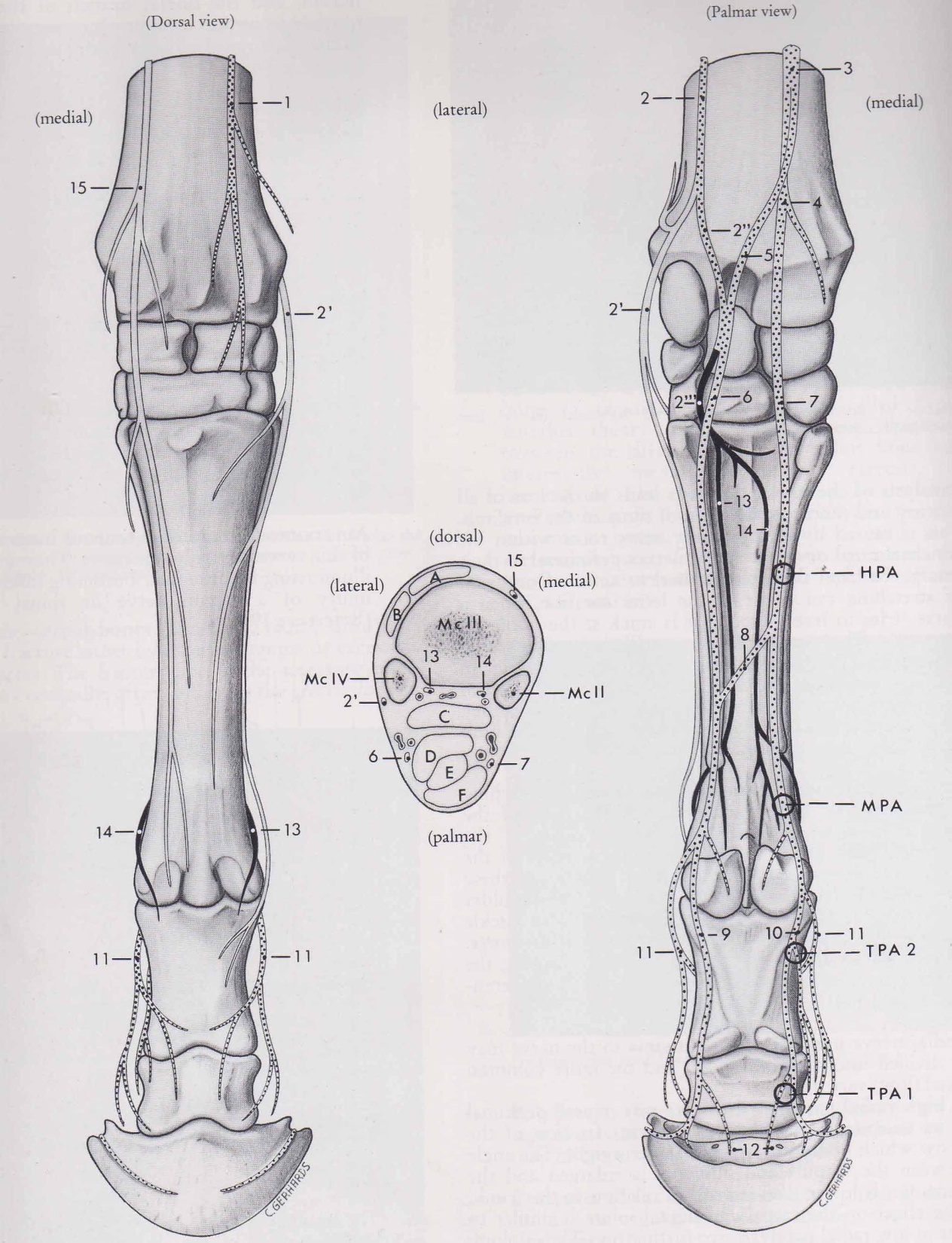 NERVOS
CAVALO
Nervos dorsais
 Musculocutâneo
 Radial
 Ulnar

Nervos palmares
 Mediano
 Ulnar

Dorsais
Palmares
Metacárpicos palmares
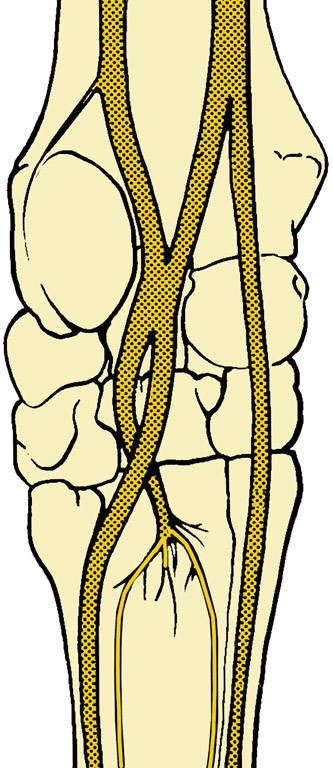 Ulnar
Mediano
Lateral
Medial
Palmar
Palmar
Metacárpico palmar
Metacárpico palmar
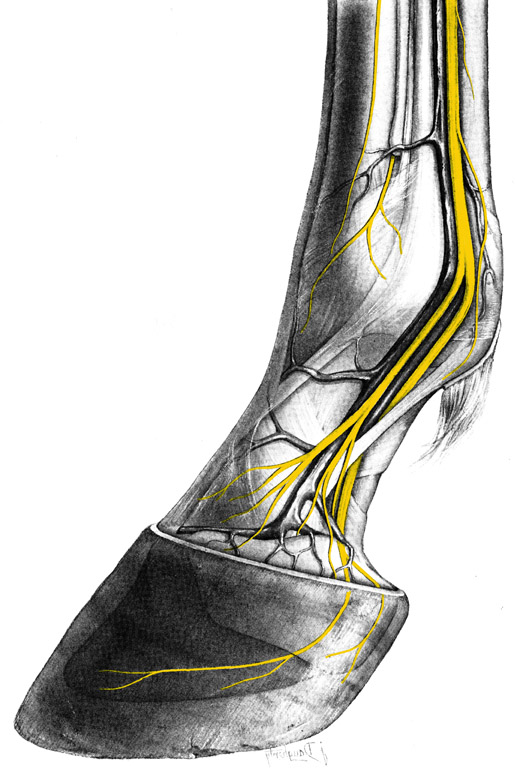 musculocutâneo
Palmar medial
Medial palmar metacarpal
Digital palmar medial
Ramo dorsal
Vista medial
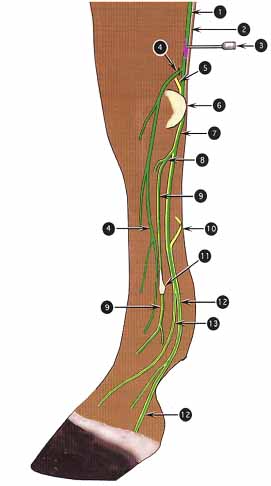 Bloqueios nervosos
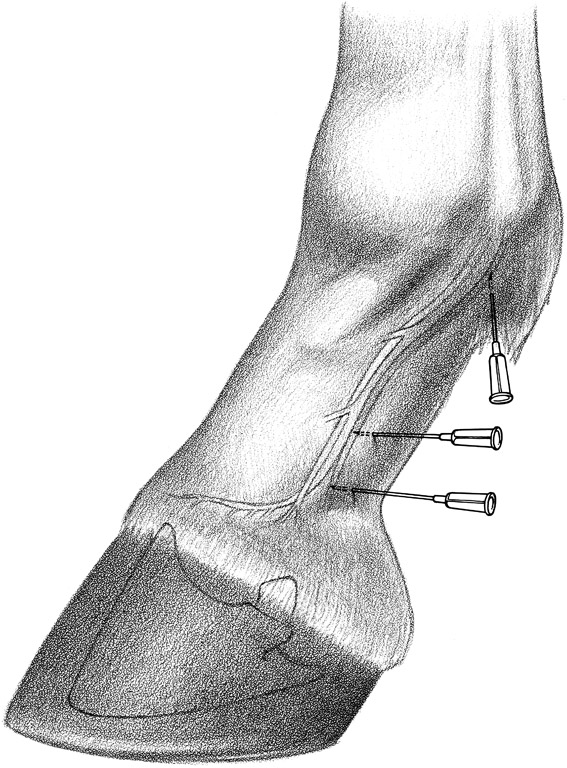 Bloqueio do nervo digital palmar.
Bloqueio ascendente

Importante para diagnóstico
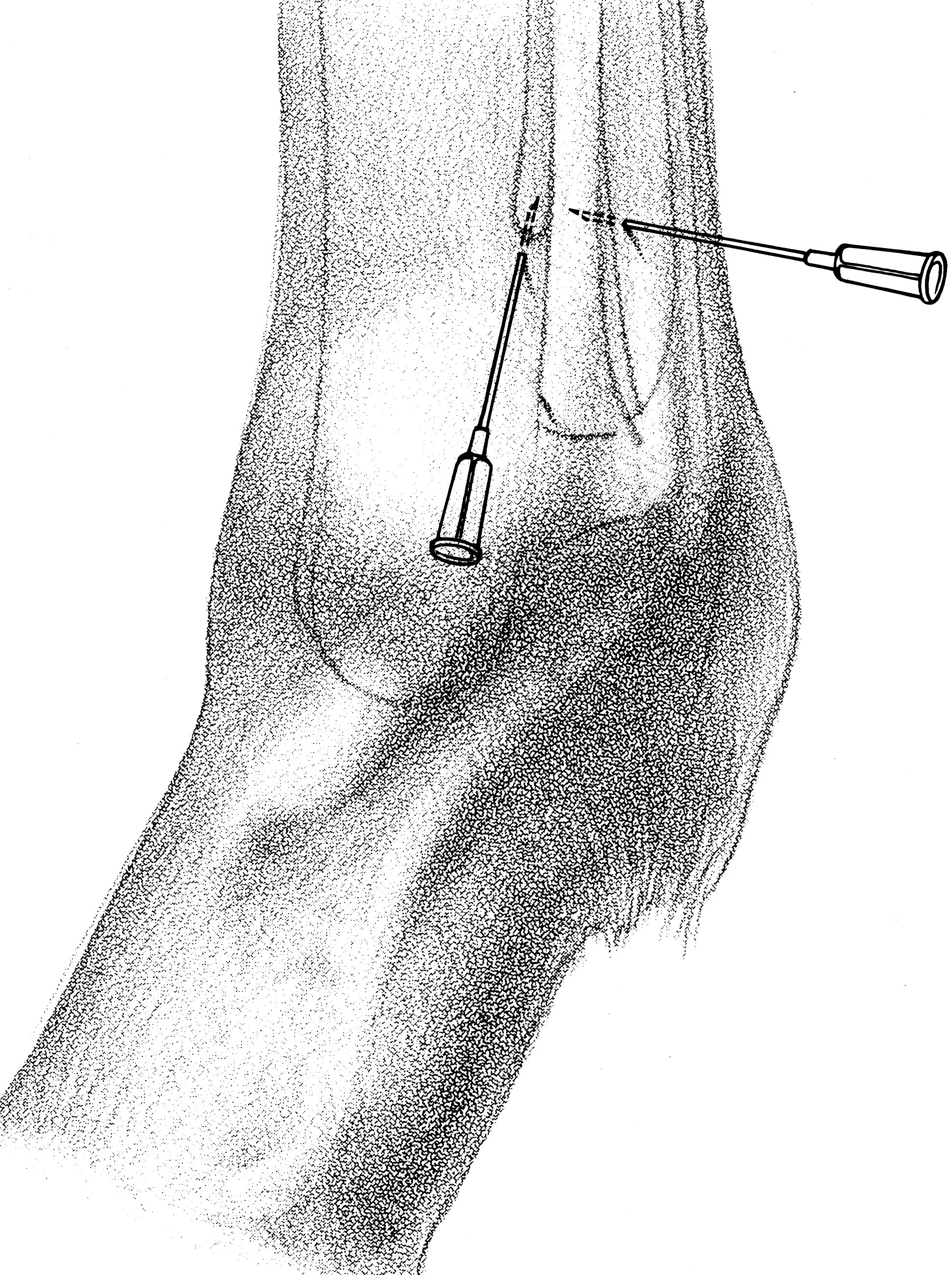 Nervo palmar
Nervo metacárpico palmar
Palmar baixo (distal) Metacárpico palmar
Adapted from Stashak (1987)
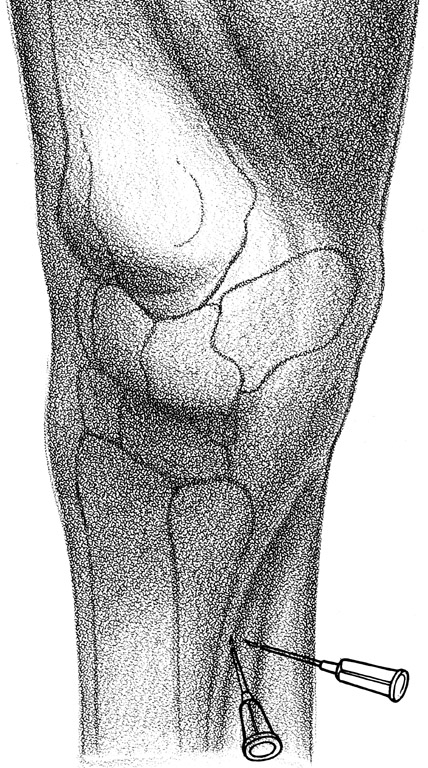 Palmar alto (proximal) Metacárpico palmar
Nervo palmar
Nervo metacárpico palmar
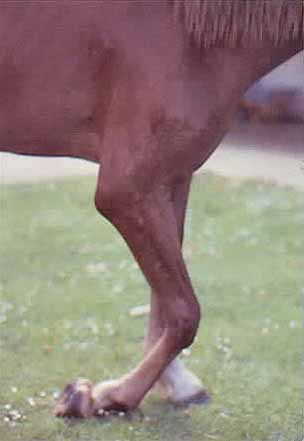 LESÃO
Qual nervo?
Radial
Falta extensão do carpo e dedos
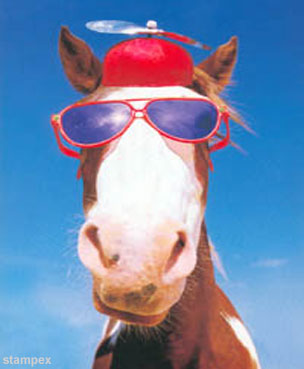